Databases 1
Contents.
What is a relational database?
What is a distributed database?
What is:
Data consistency?
Data redundancy?
Data independence?
Data integrity? 
What is data normalisation?
What is a relational database?
A group of tables linked together by primary and foreign keys.
What is a distributed database?
A distributed database has data stored on a number of computers at different locations but appears as one logical database.
Data consistency
Data consistency is the relationship between the input data, the processed data and the output data as well as other related data. If the system is working properly the data will be correct at each stage and is said to be consistent.
Data redundancy
Data which is repeated unnecessarily is called redundant data. This is wasteful because some data may need to be input twice and if data is changed in one it will need to be changed in the other
Data independence
Data and the programs used to access it are independent. New systems can still use existing data.
Data integrity
Ensuring the correctness of the data, i.e. making sure it is truthful and accurate.
What is data normalisation?
Normalisation is the organisation of data into tables which relate to a single entity.
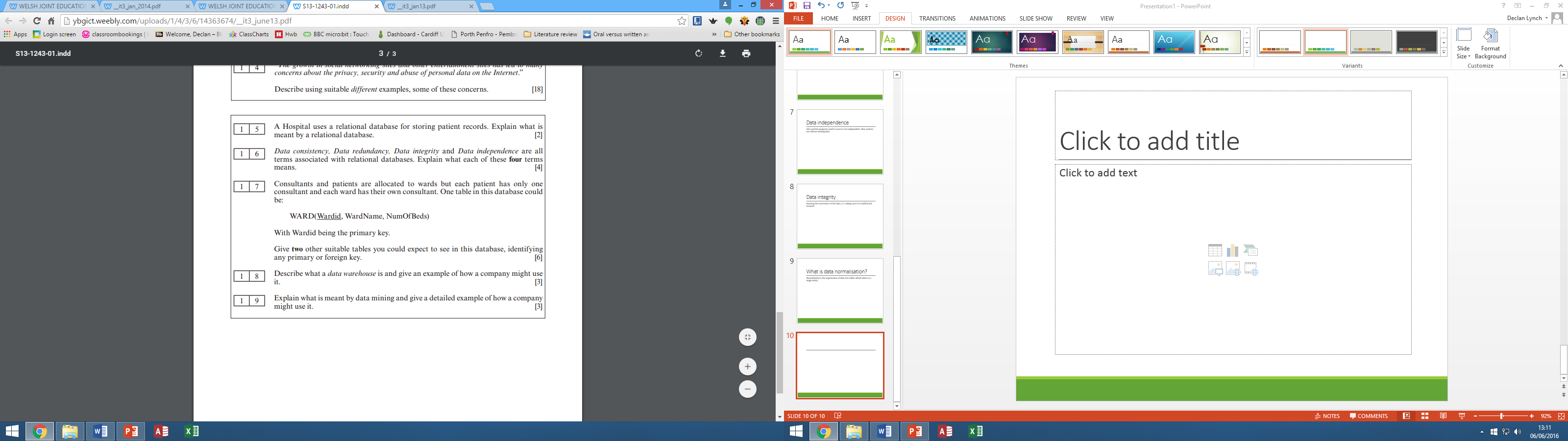 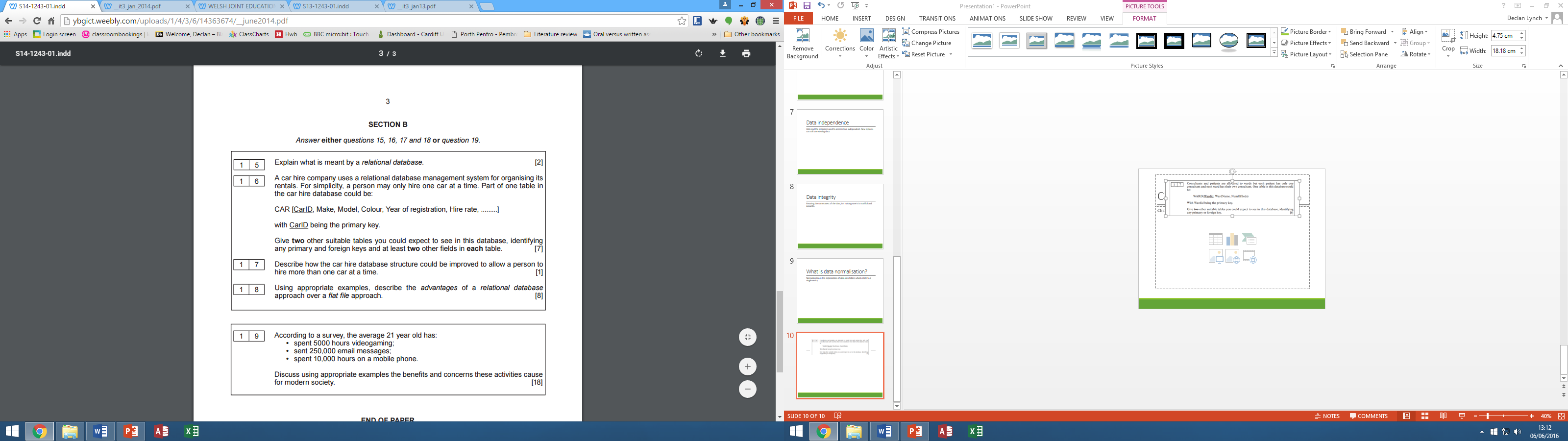